Будем ближе друг к другу
Взаимодействие с родителями детей раннего возраста в период адаптации к дошкольной образовательной организации
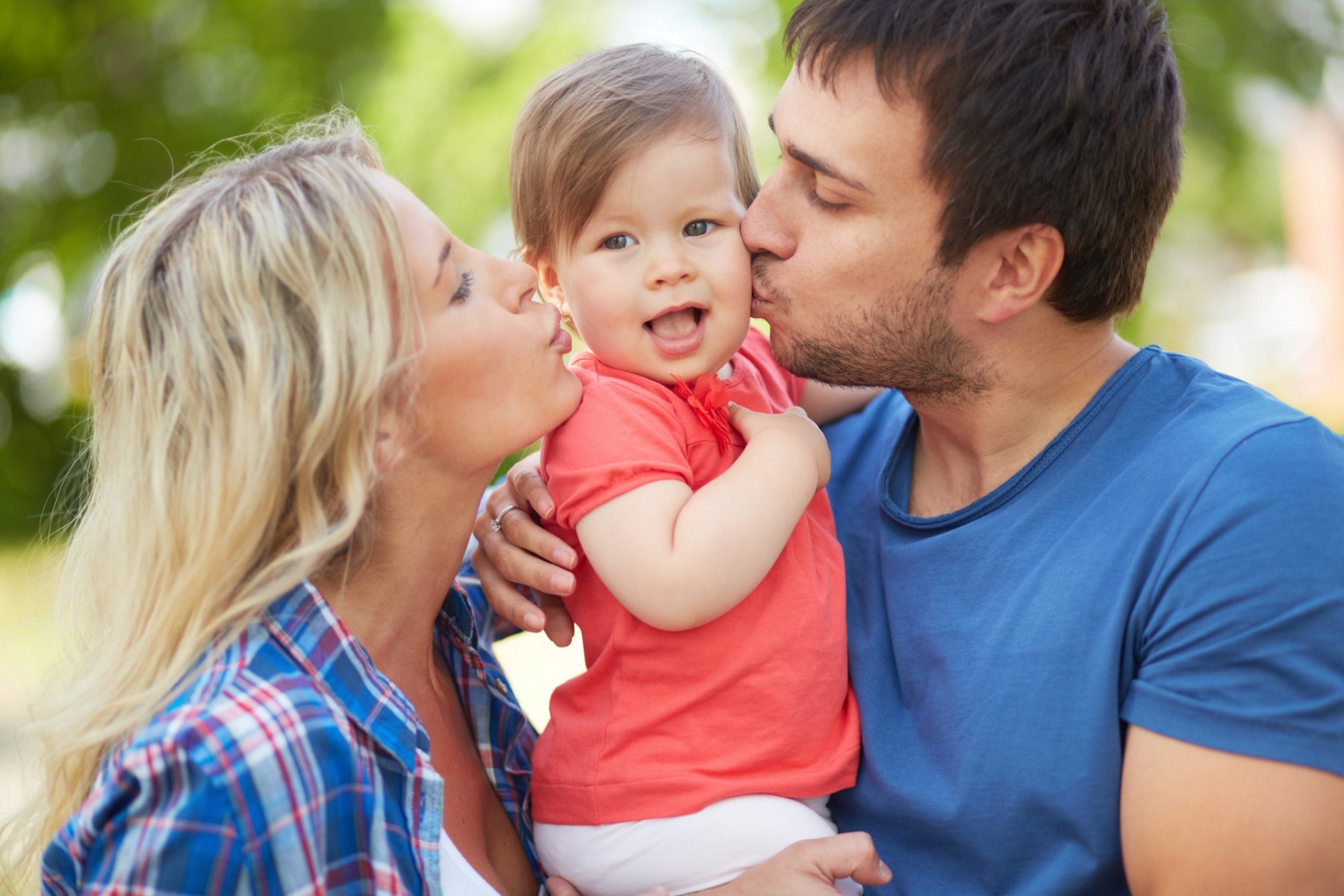 Воспитатель: Попова И.Е.
Значение работы с родителями:

Оказывать квалифицированную консультативную и практическую помощь родителям по проблемам воспитания и развития ребенка;

создавать условия для полноценного развития детей, их успешной адаптации к условиям детского сада и подготовки к обучению в школе;

Помогать  родителям лучше понимать своего ребенка и его потребности;

Способствовать установлению доверительных отношений между родителями и педагогами детского сада;

Повышать педагогическую культуру родителей;

Активизировать и обогащать воспитательные умения родителей;

Формировать ответственное родительство  и компетентность родителя.
Этапы формирования психологической автономности ребёнка от мамы  группе
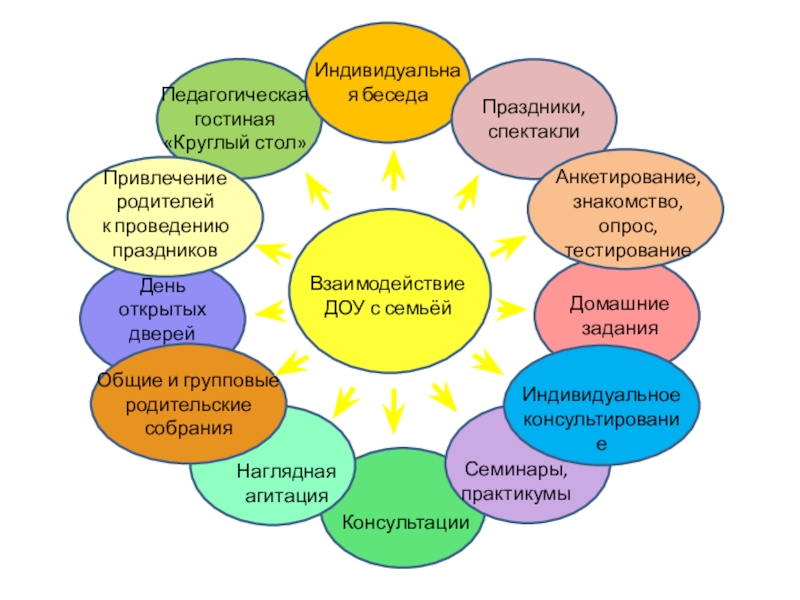 Преемственность воспитания ребёнка в семье и в ДОУ
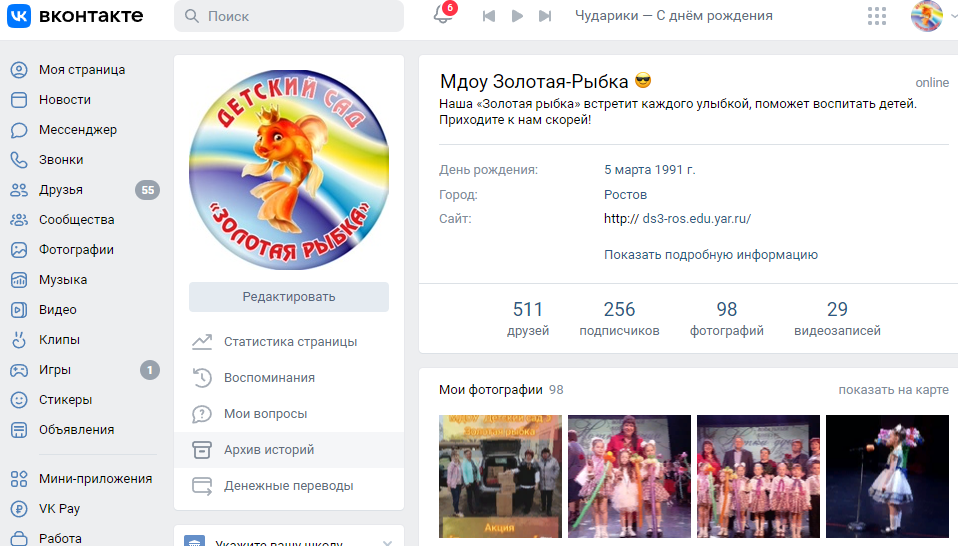 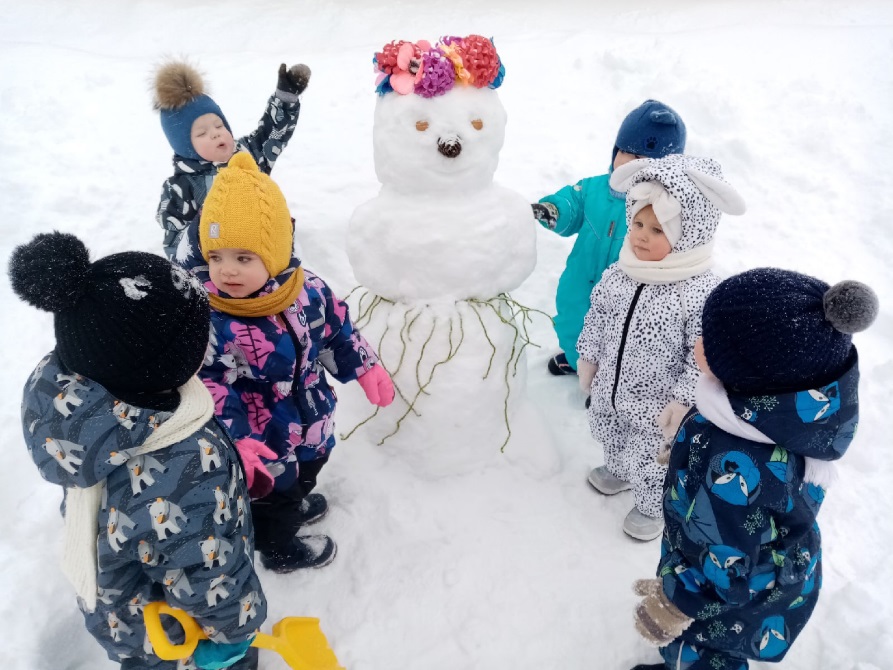 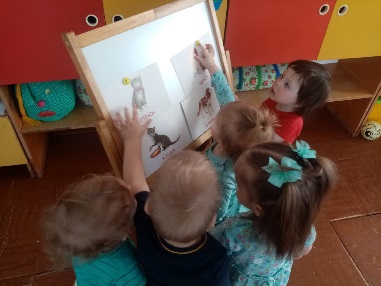 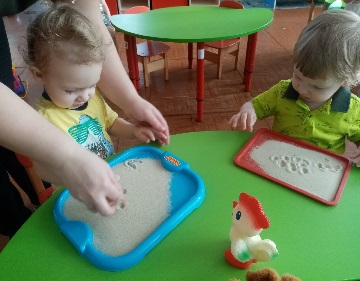 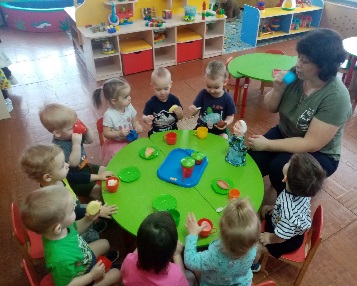 Игры-тренинги
Цель  - повышение психологической и педагогической компетентности родителей детей раннего возраста, осознание стиля взаимодействия с ребенком, обучение эффективным способам взаимодействия с детьми в играх.
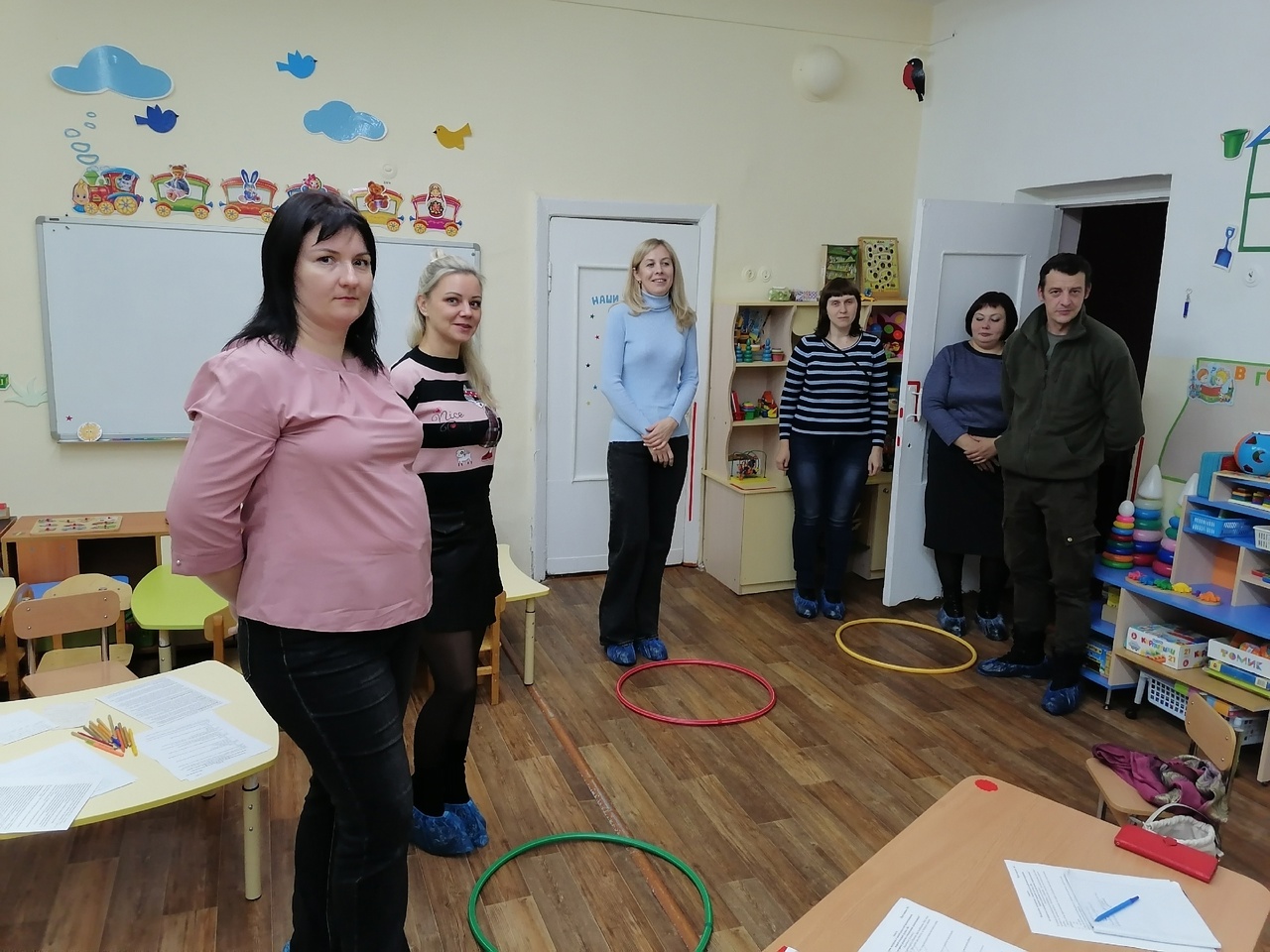 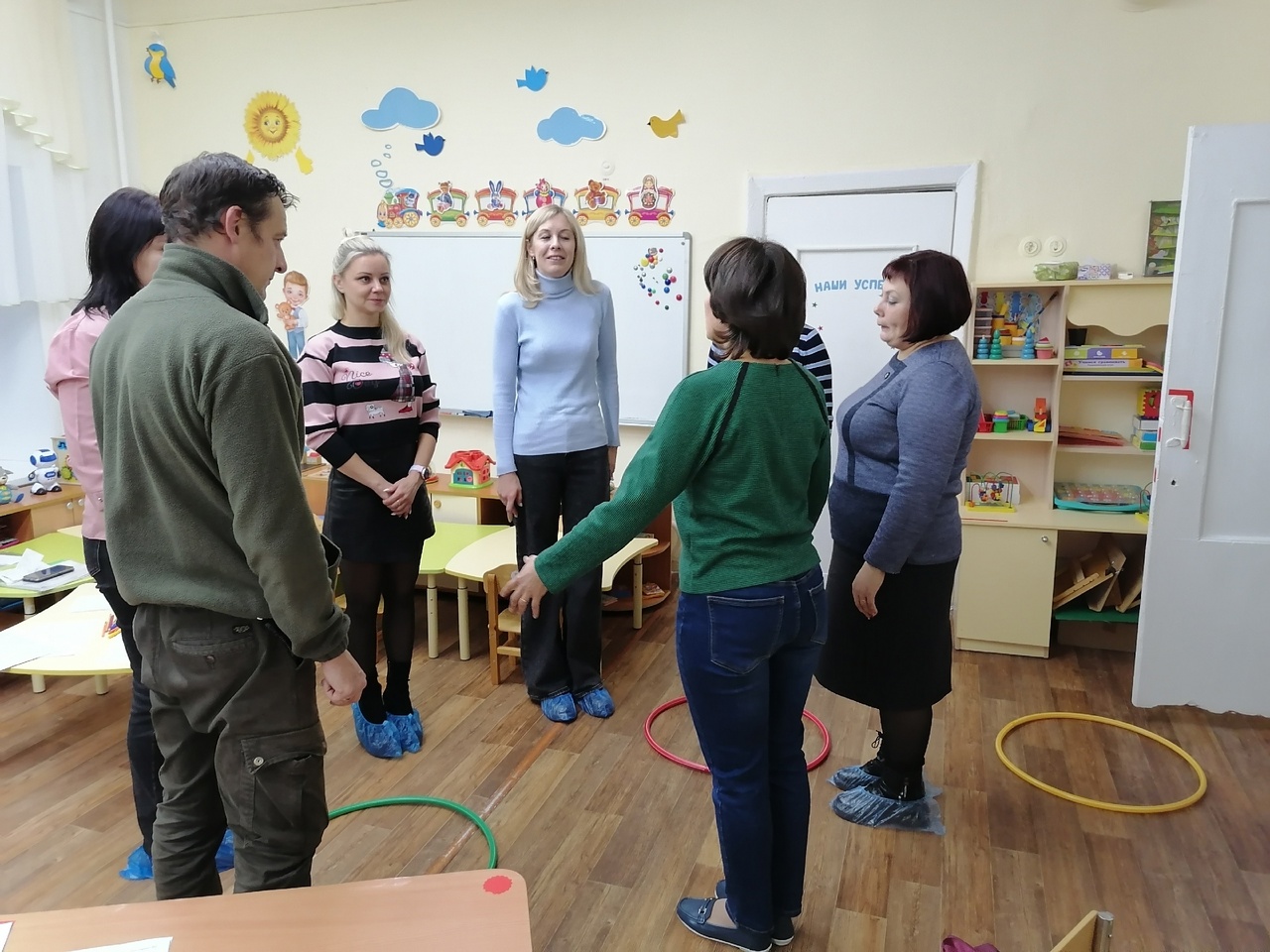 Игры-тренинги
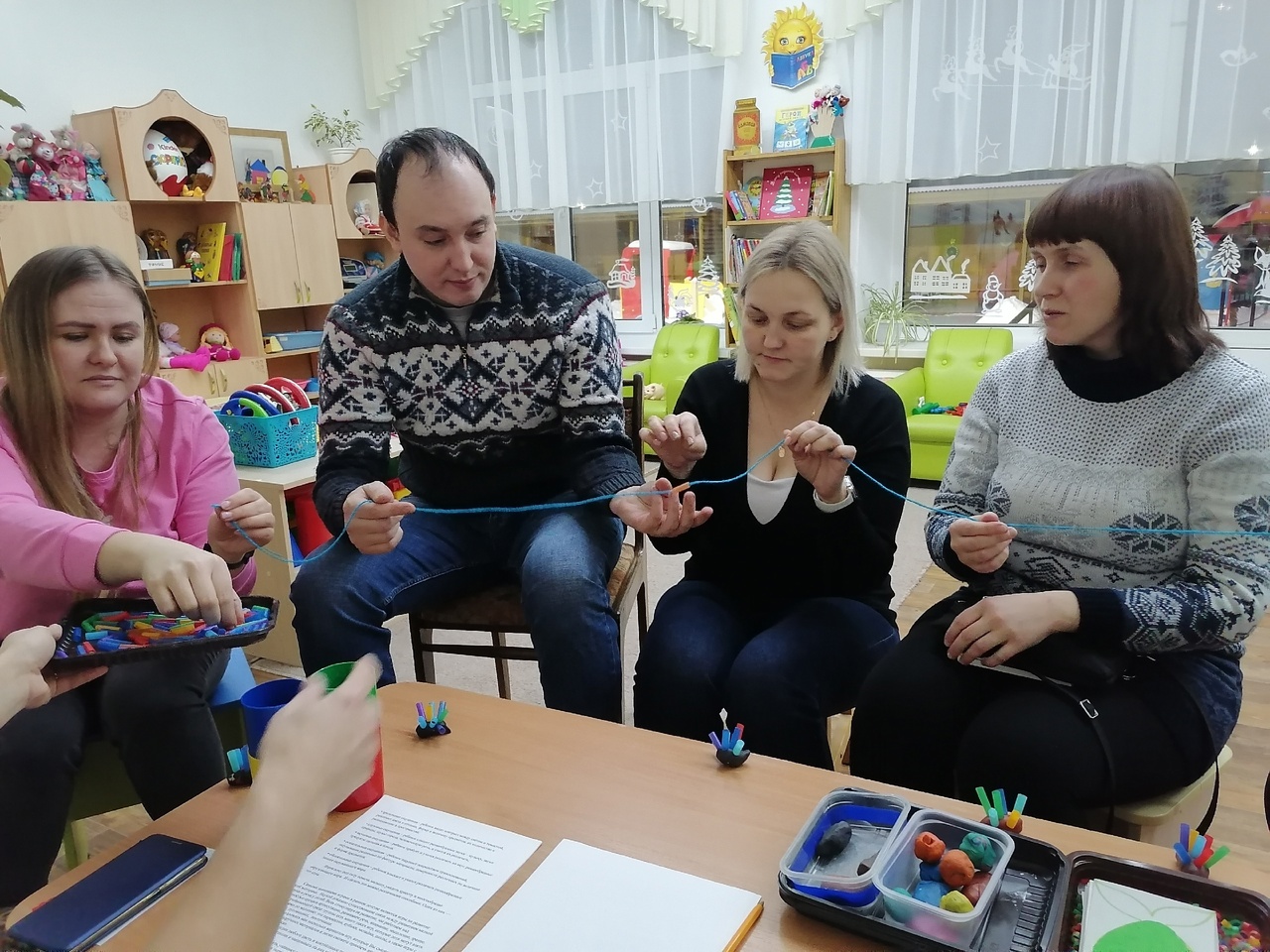 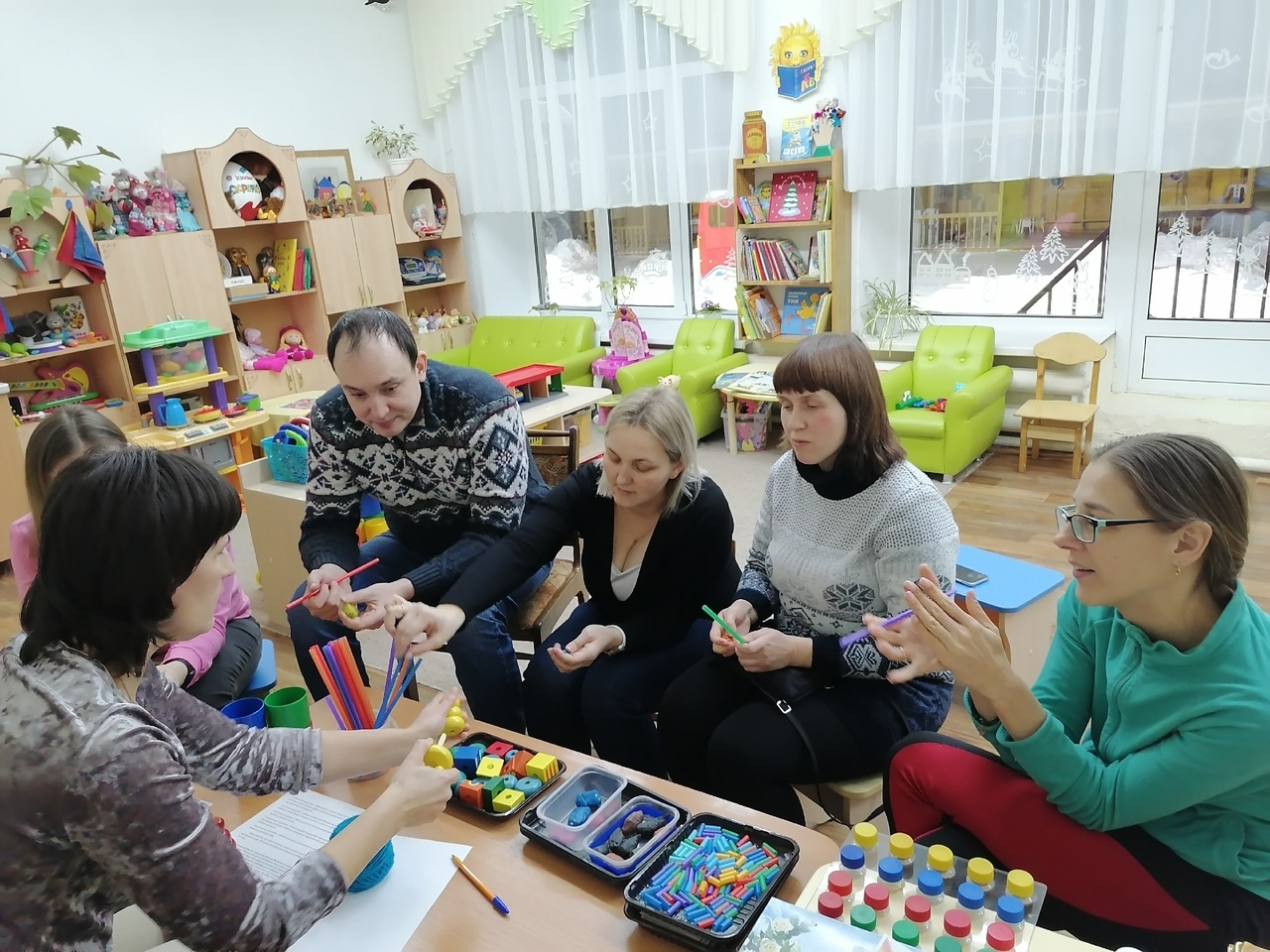 Интерактивная игра как эффективная практика сотрудничества дошкольного образовательного учреждения и семьи
Интерактивные игры способствуют:
положительному  эмоциональному настрою педагогов и родителей на совместную деятельность по воспитанию и развитию детей;
повышению уровня педагогической компетентности родителей в вопросах воспитания и развития дошкольников посредством информационной и дидактической поддержки семьи;
формированию мотивации родителей к систематическому сотрудничеству с педагогическим коллективом, а также  участию в образовательно-воспитательном процессе ДОУ;
установлению единства стремлений и взглядов на процесс воспитания  и обучения дошкольников между детским  садом и семьей.
открытости и доступности деятельности ДОУ для родителей и       общественности
«Почта доверия»
Цель: знакомство с ожиданиями, интересами, потребностями родителей, планирование работы с родителями в соответствии с их запросами.
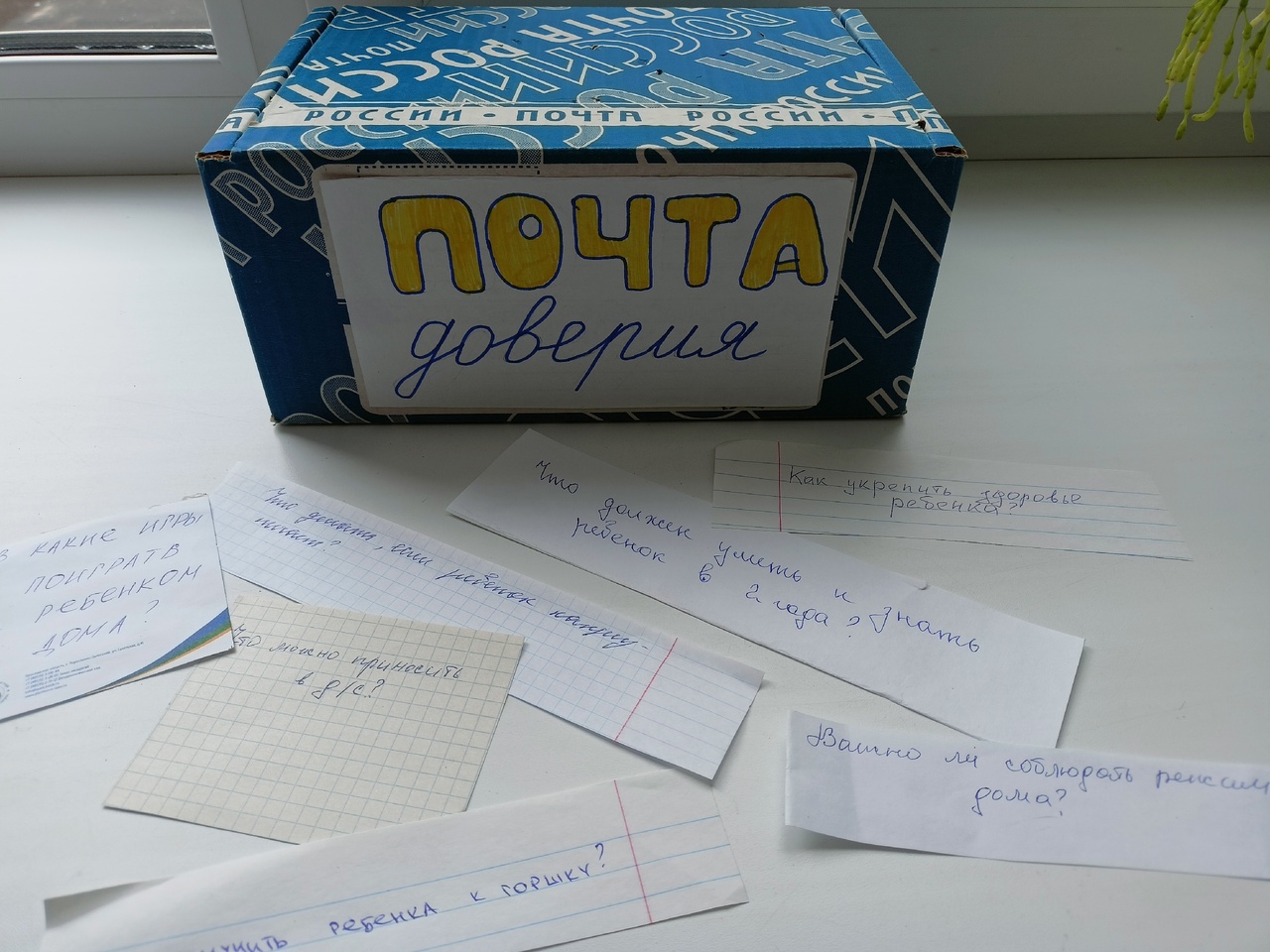 Темы интересующие родителей
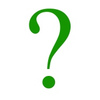 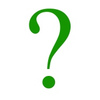 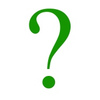 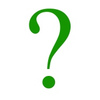 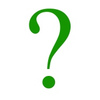 Книга «Поиграй-ка»
Цель: организация совместной продуктивной деятельности детей и родителей,  создание условий для благоприятной адаптации детей раннего возраста.
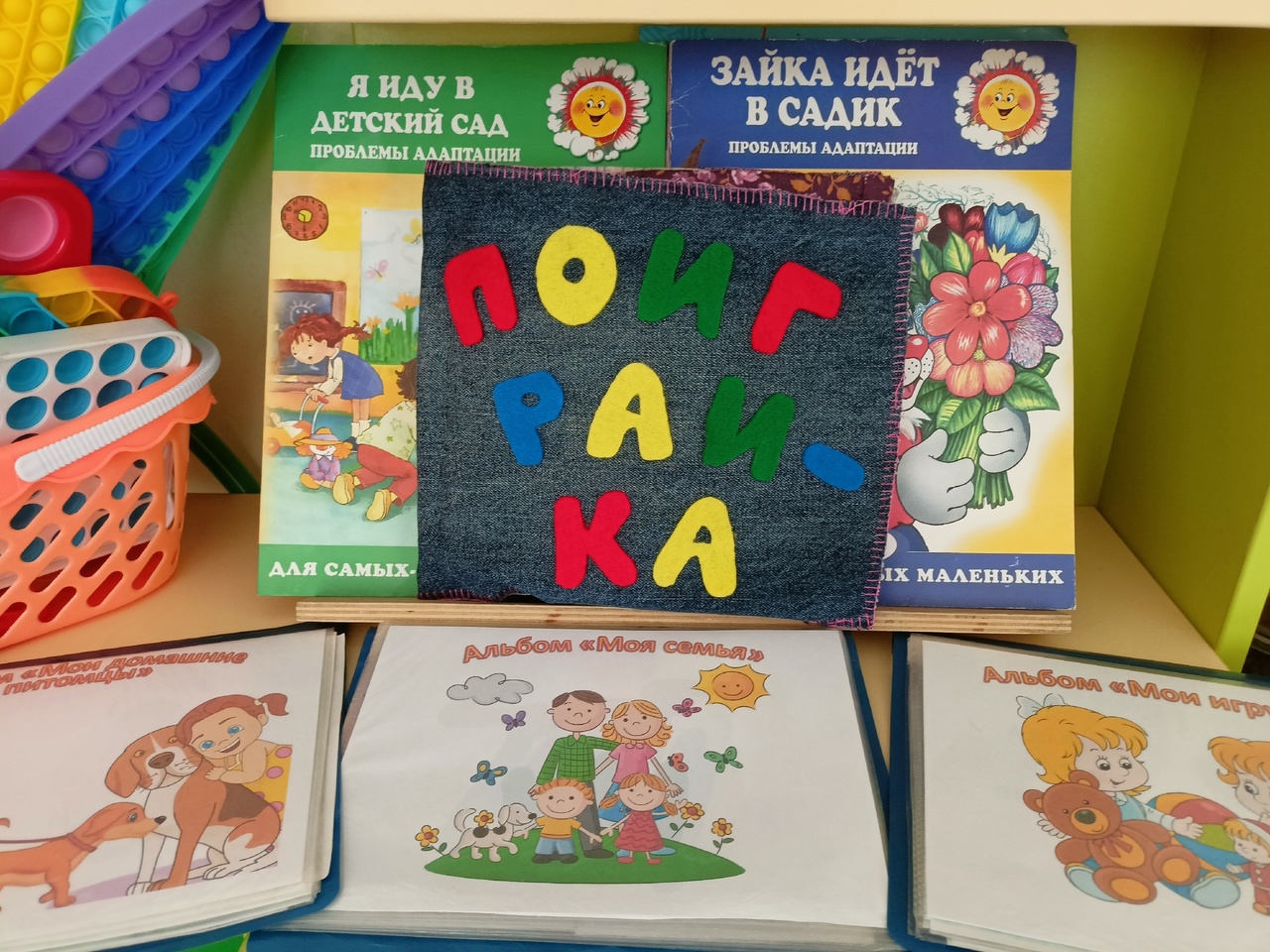 Книга «Поиграй-ка»
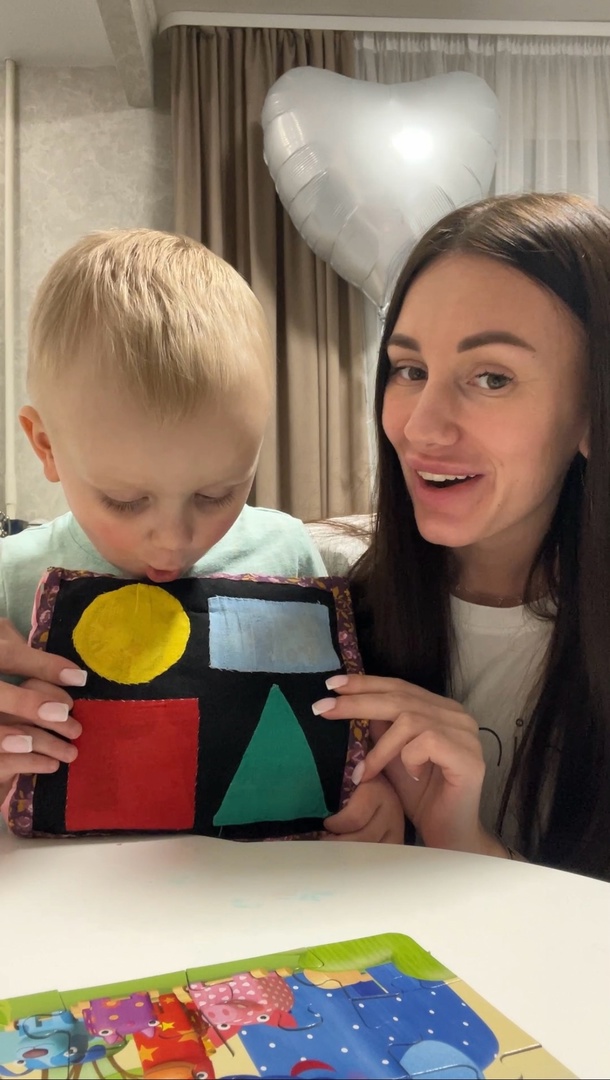 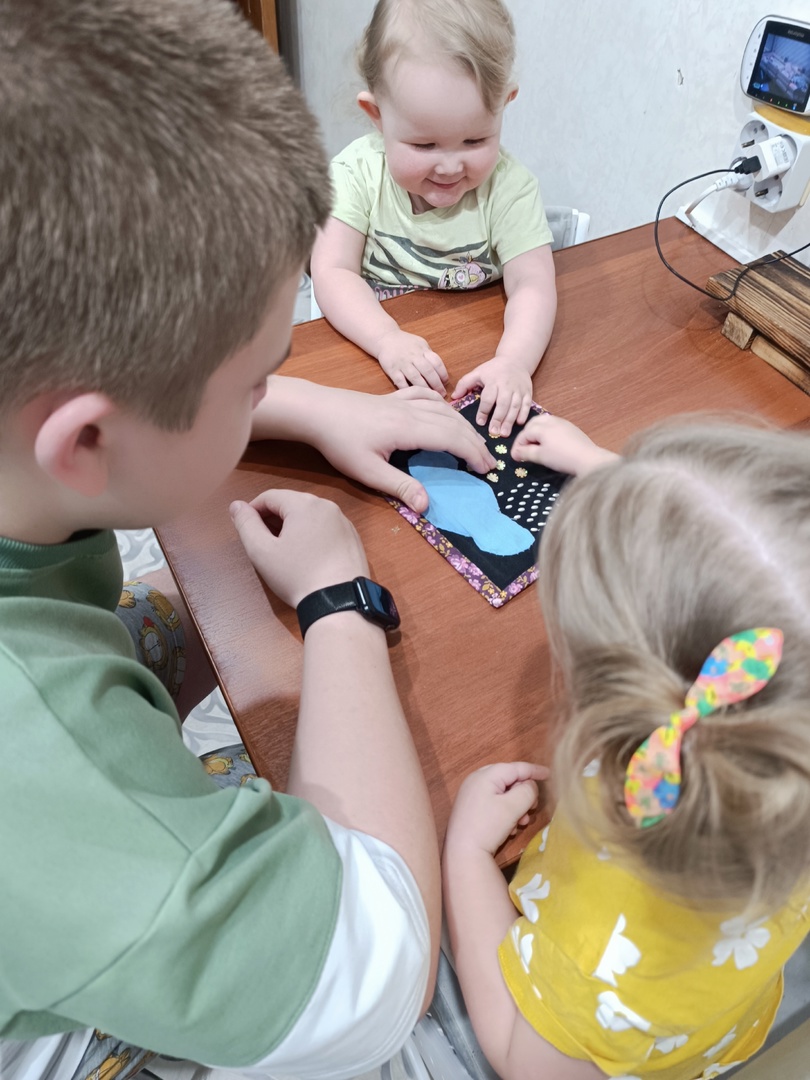 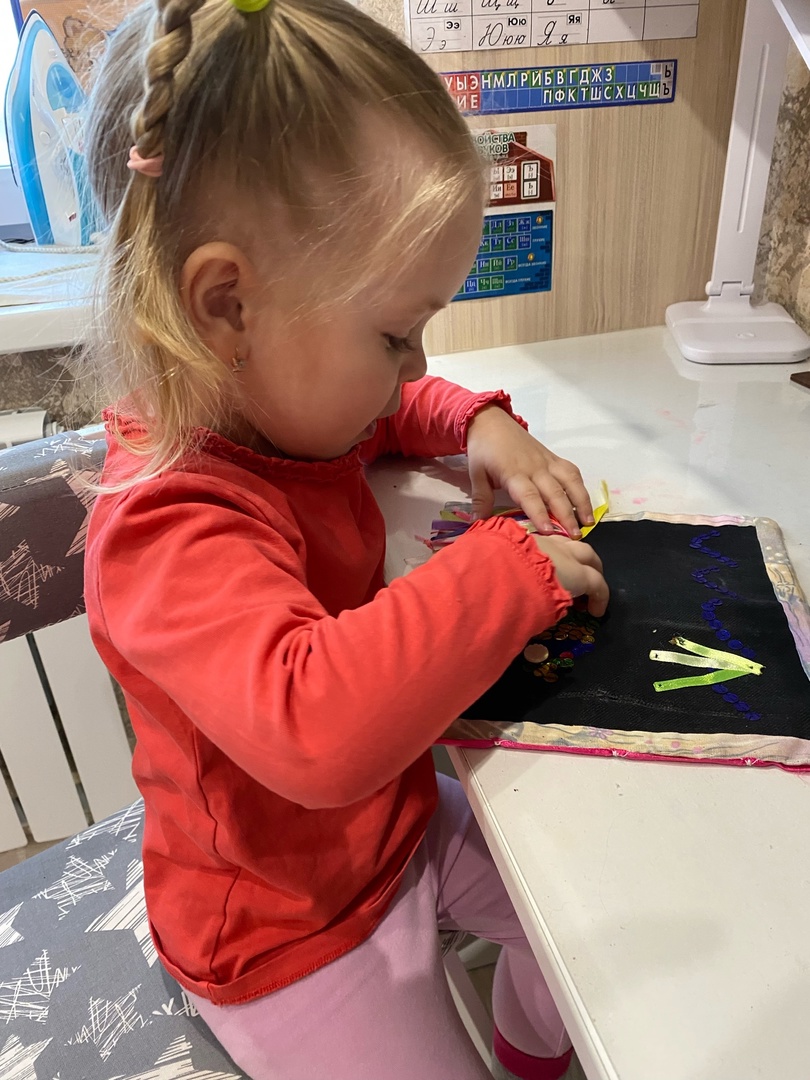 Игры своими руками
Цель: обогащение и пополнение развивающей предметно-пространственной среды группы .
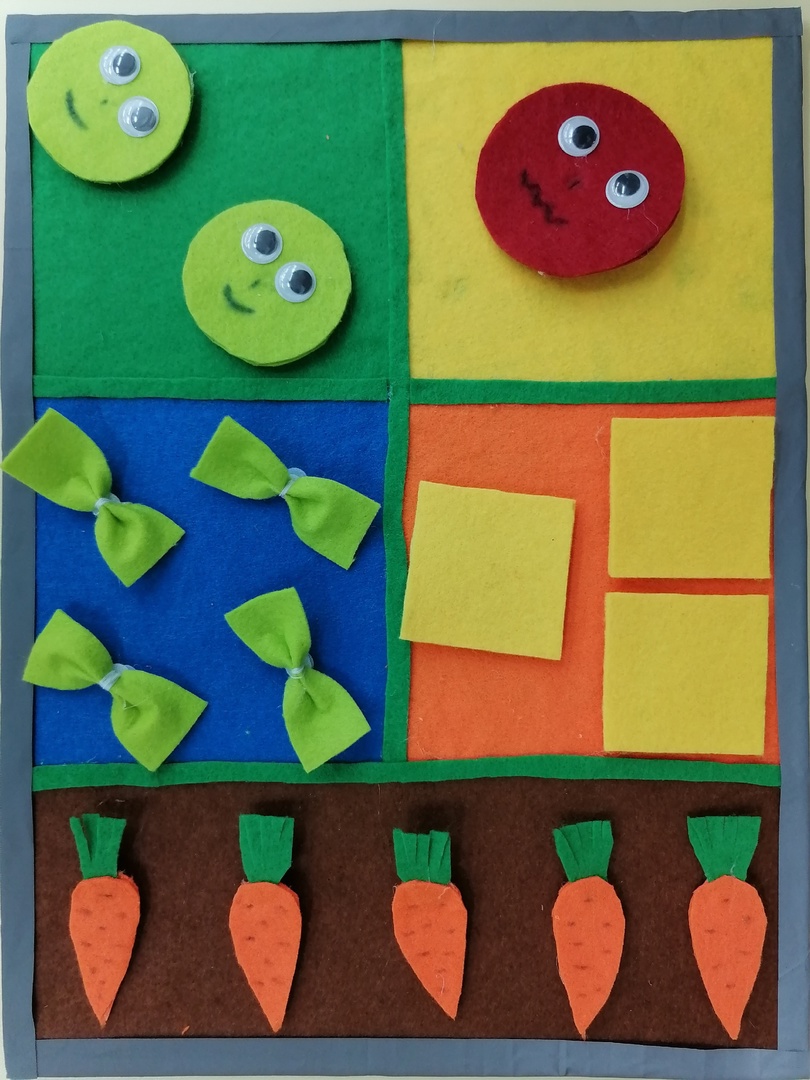 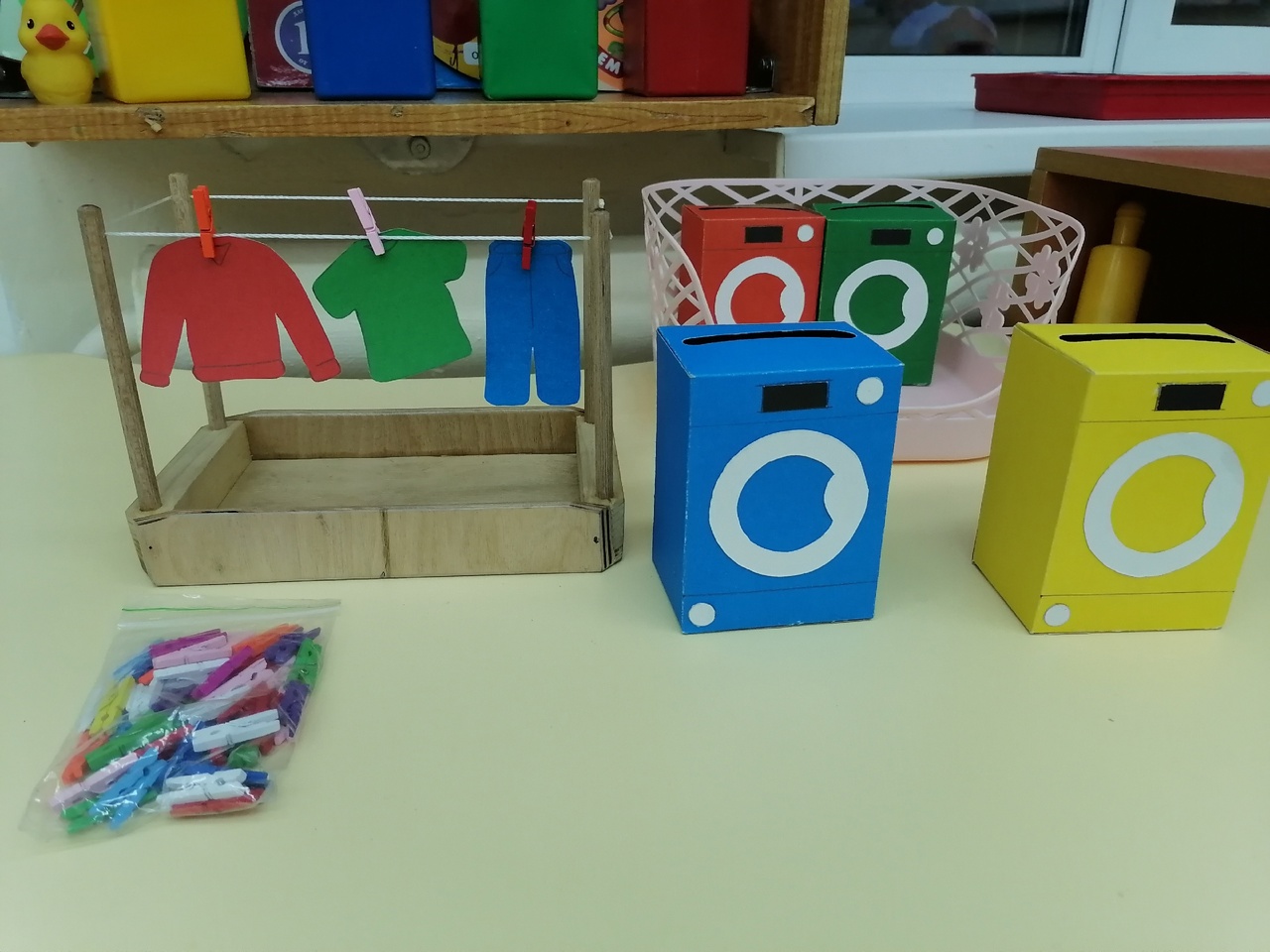 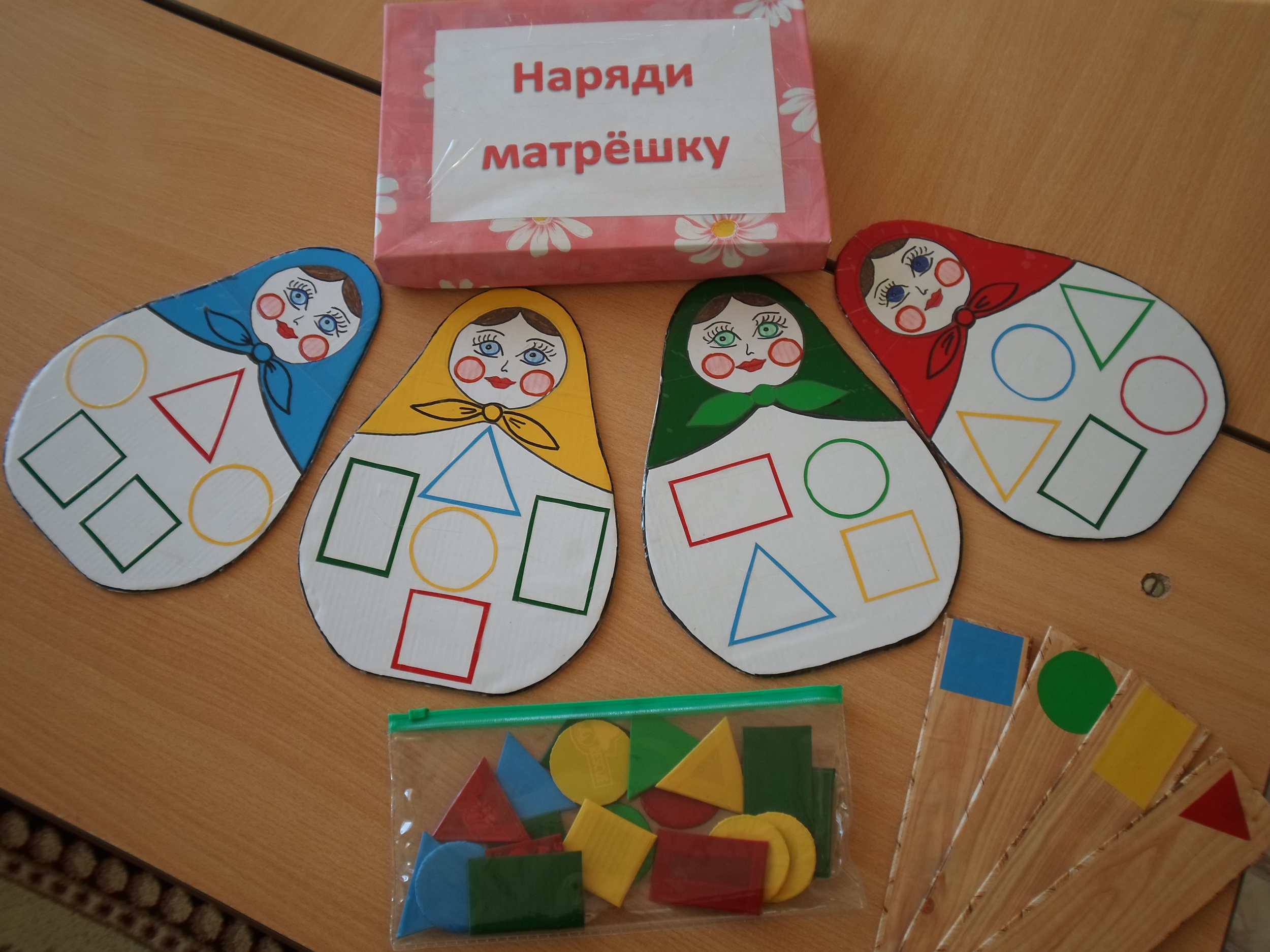 Эффективность взаимодействия 
возможна при следующих условиях:

взаимного информирования о ребенке и разумного использования полученной информации педагогами и родителями в интересах детей;

при обеспечении открытости дошкольного образования;

рационального эффективного использования он-лайн и оф-лайн формата сотрудничества с родителями;

регулярного получения обратной связи от родителей о качестве сотрудничества;

соблюдения корпоративных и этических норм общения и взаимодействия  с родителями.